Урок математики
в 1 – Б классе

Учитель: Панкратова О.В.
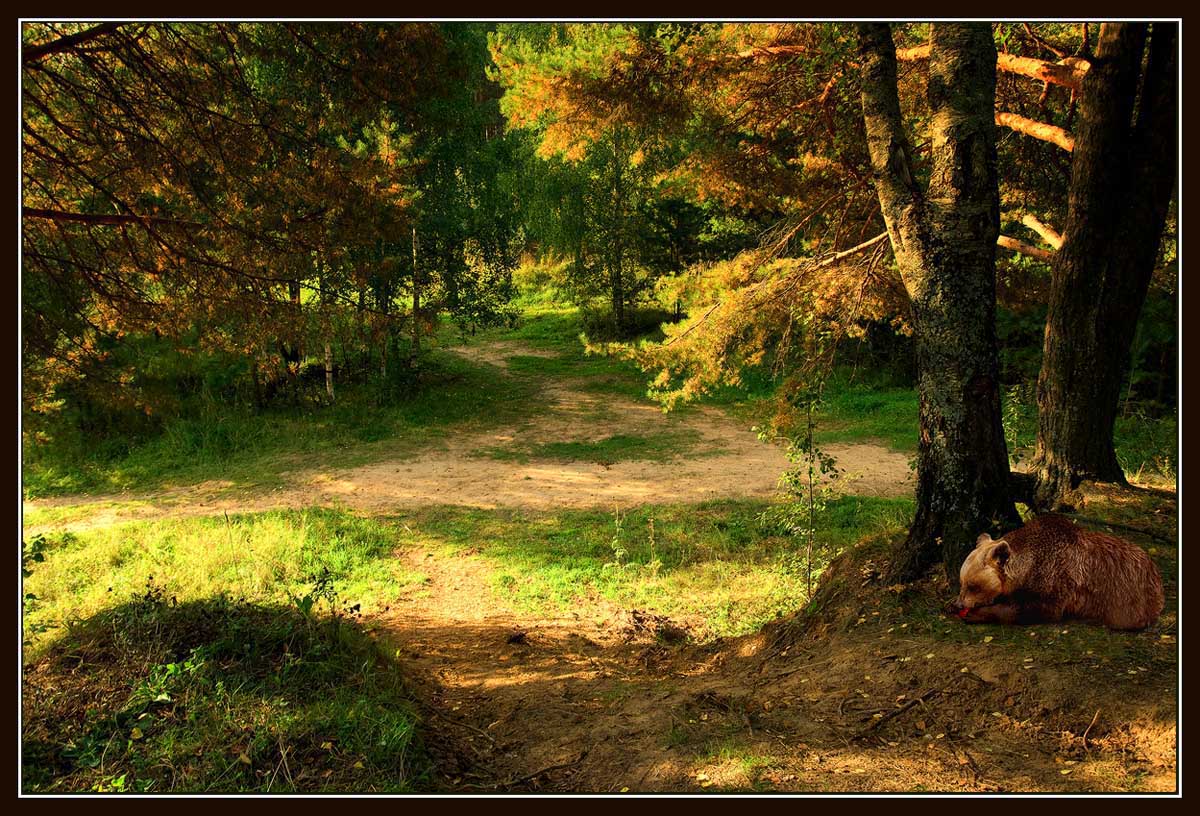 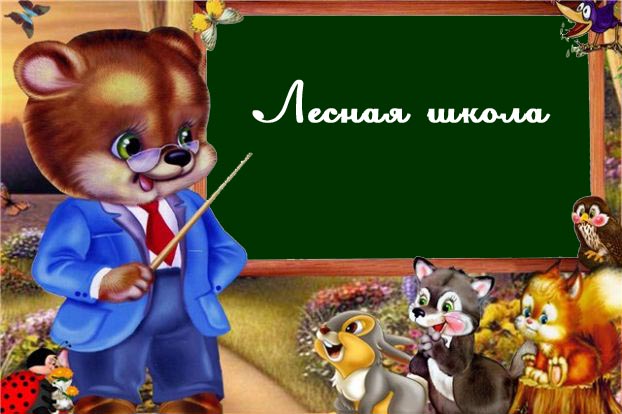 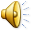 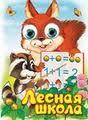 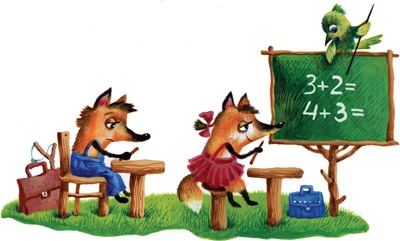 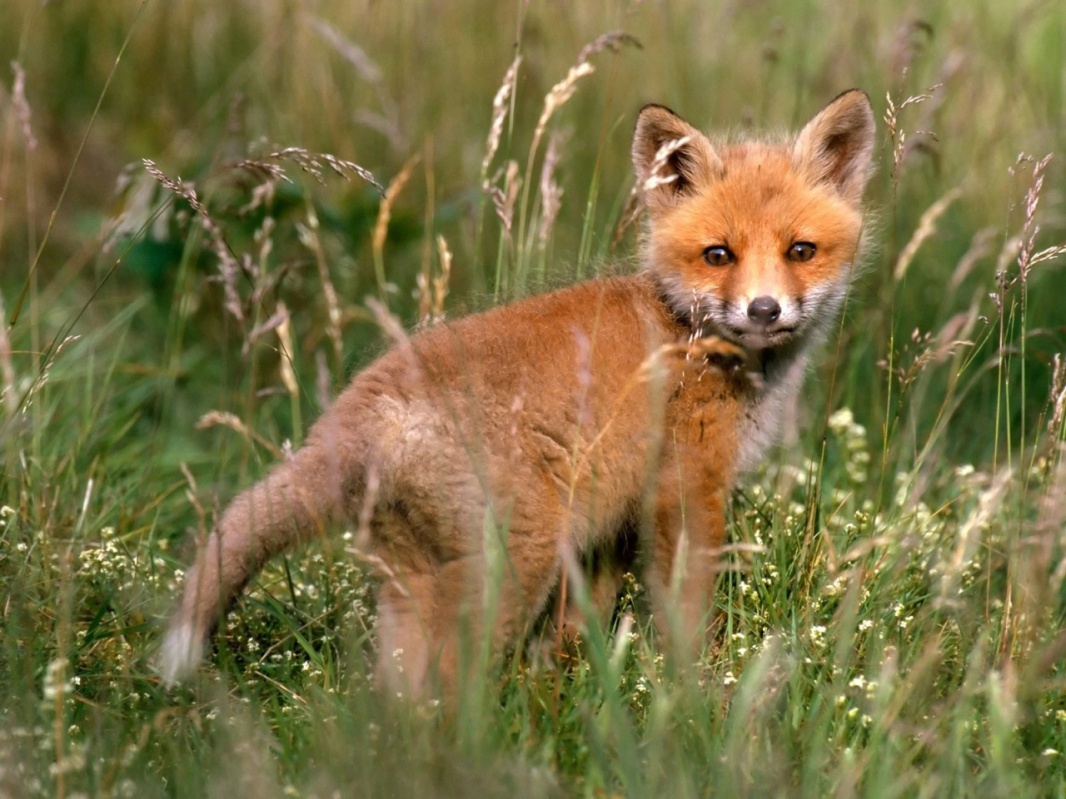 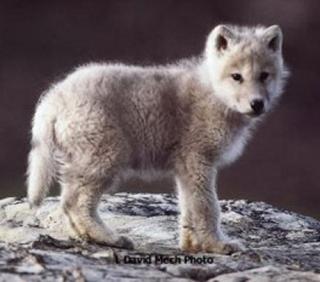 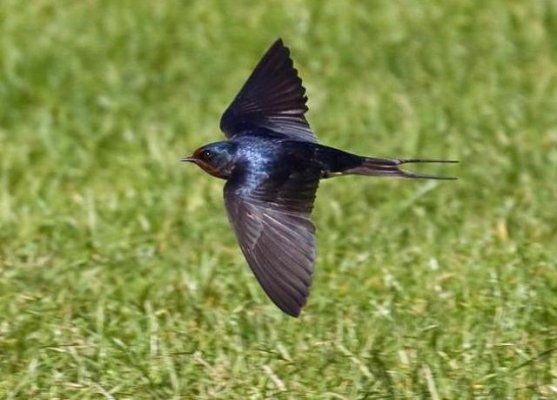 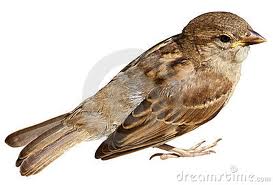 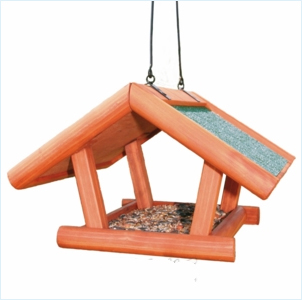 3
10
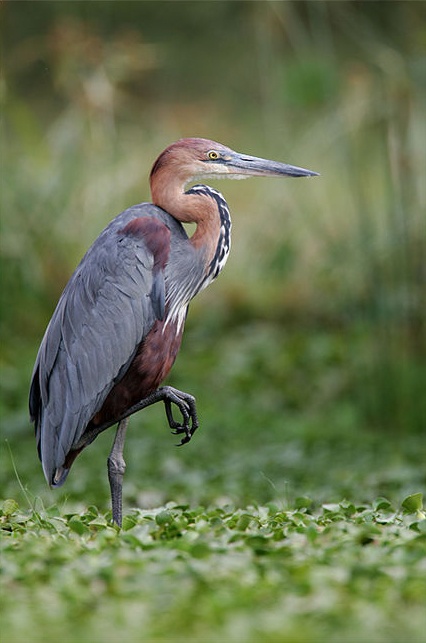 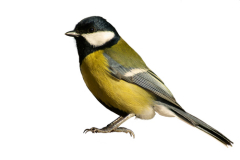 8
1
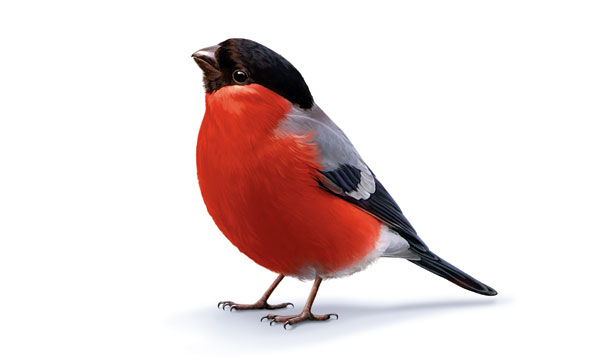 7
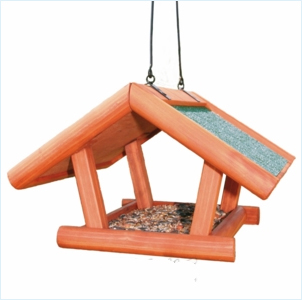 8
3
1
7
10
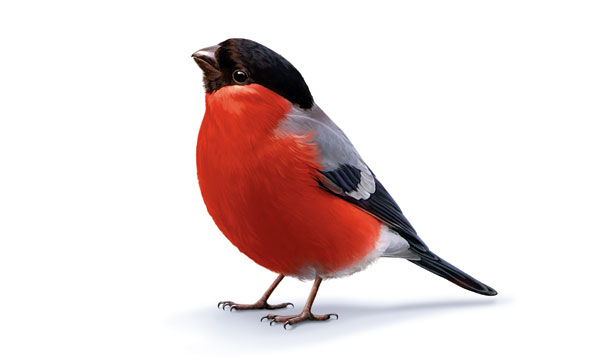 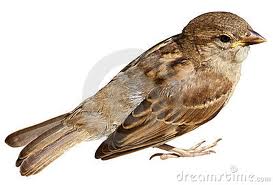 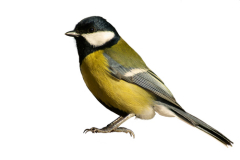 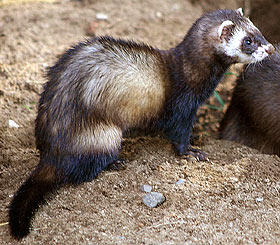 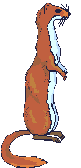 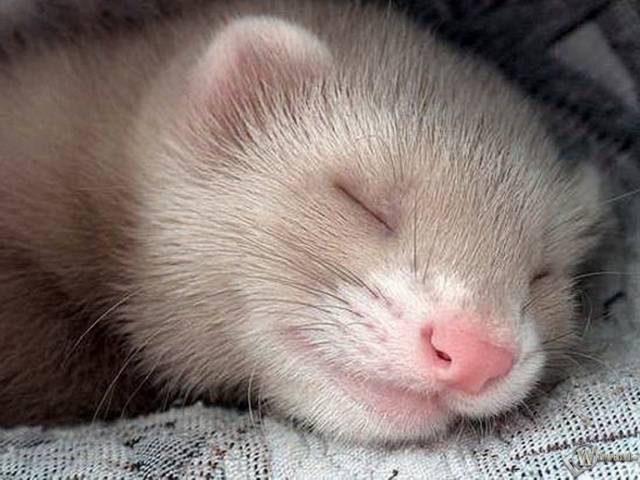 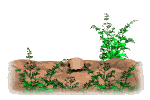 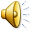 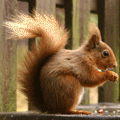 3+2=5
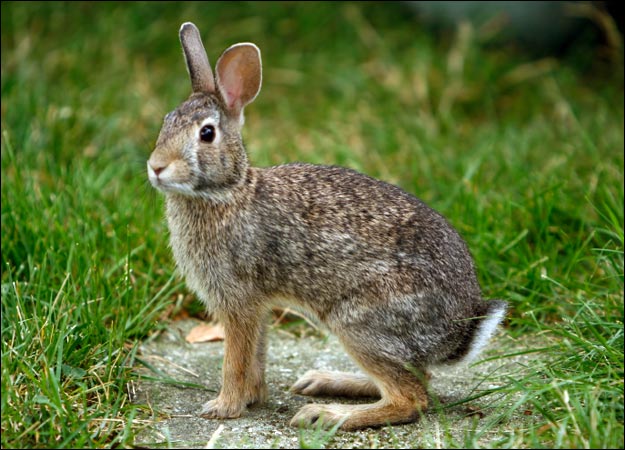 сумма
первое 
слагаемое
второе 
слагаемое
+
=
5
2
3
с. 86
правило
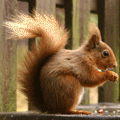 3+2=5
СУММА
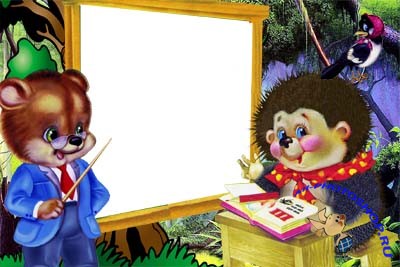 Ёжик  нашёл
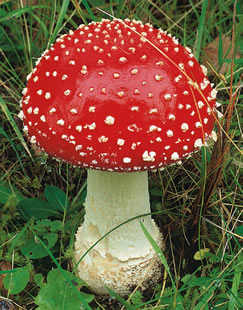 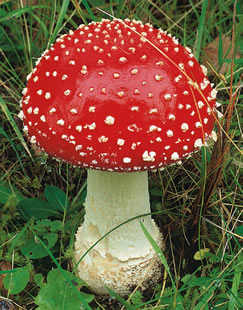 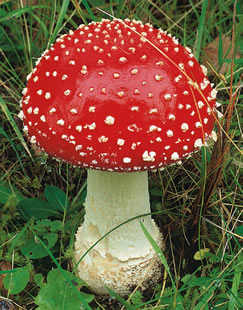 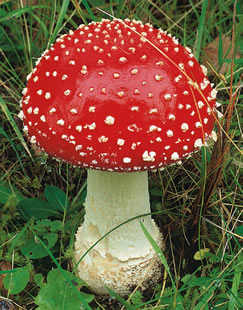 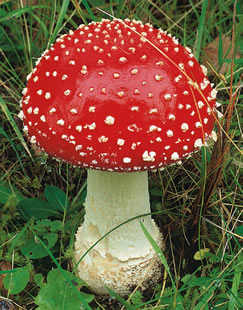 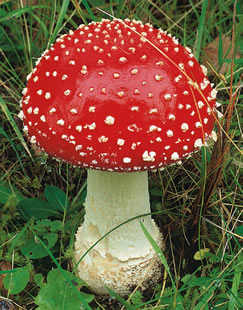 6+2=8
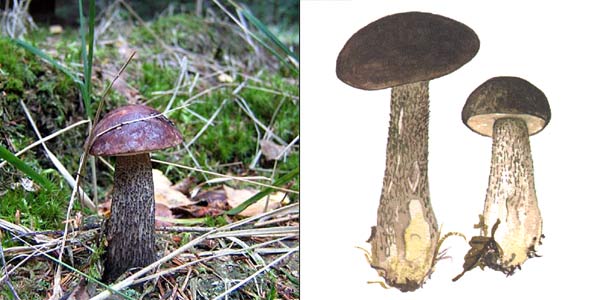 и
.
Сколько  грибов  
нашёл  ёжик?
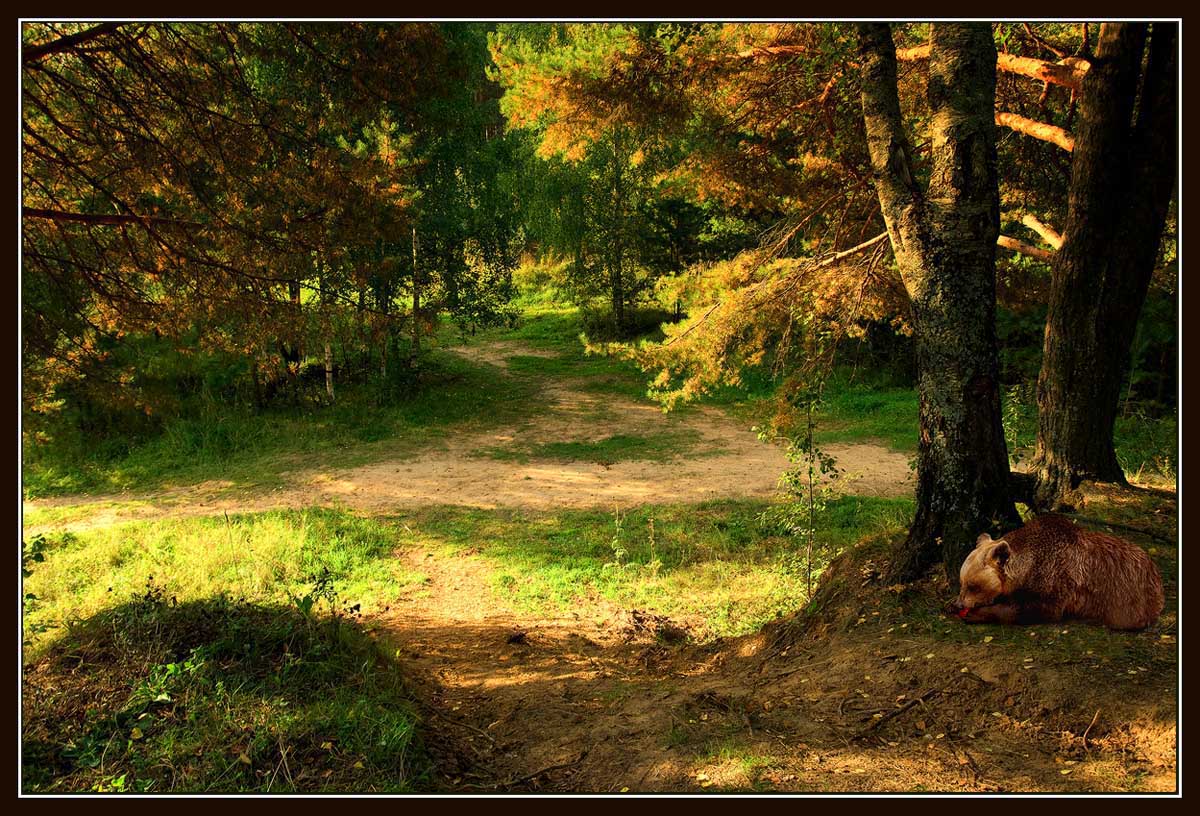 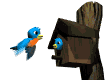 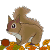 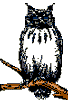 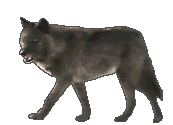 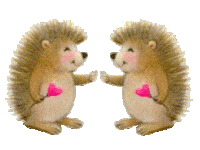 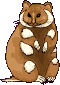 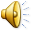 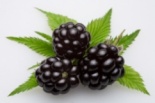 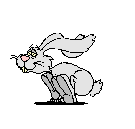 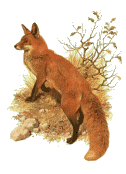 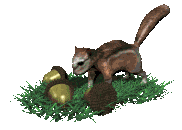 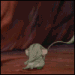 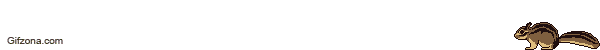 7 +      = 9             7 + 5 =                             сумма                                                                                       + 2 = 9                        слагаемое                   6 + 3 =
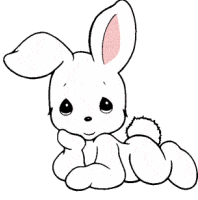 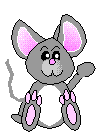 7 +      = 9             7 + 5 =                             сумма                                                                                       + 2 = 9                        слагаемое                   6 + 3 =
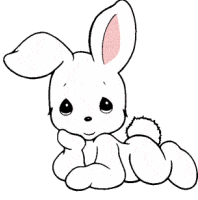 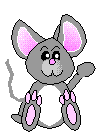 слагаемое
СУММА
Урок окончен!

Лесные жители 
благодарны вам за помощь!
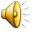